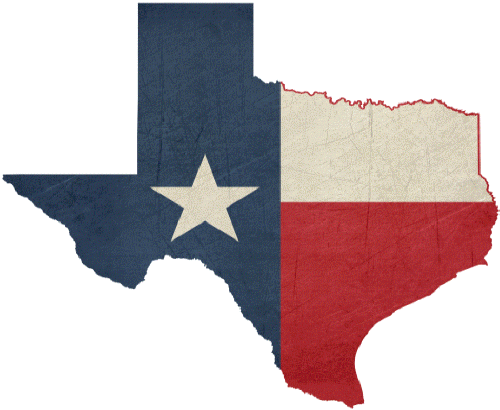 TEXAS CBO
The SSA Applications
This Photo by Unknown Author is licensed under CC BY-SA-NC
The Adult Application
The Adult Referral
	Client specific data
	Possible applications needed (SSA, SNAP, TANF, etc.)
Initial contact - Phone
	Confirming the referral
	Identifying needed documentation for application
	Schedule the initial application appointment
	Mail appointment letter with 3369 Work History Report / 3381 Medical and Job Worksheet
Initial application appointment – Face to Face
	16 RSDI / 8000 SSI Long or 8001 SSI Short
	827 Auth to Disc / 1696 Appointing Rep / 11 Rep Payee Req / 3288 Consent to Release
Second application appointment
	3368 Disability Report / 3373 Function Report / 3380 Function Report 3rd party / 795 Statement of others
Application submission depends on each Center’s practices and the local SSA office’s preferences.
The Adult Application Forms
3369 Work History Report  
3381 Medical and Job Worksheet
16 Social Security Disability Insurance
8000 Long / 8001 Short Supplemental Security Income
827 Authorization to Disclose Information
1696 Appointing Representative
11 Representative Payee Request
3288 Consent to Release
3368 Disability Report
3373 Function Report
3380 Function Report 3rd party
795 Statement of Others
The Child Application
The Child Referral
	Client Specific Data
	Possible Applications needed 
Initial Contact – Phone
	Confirming the referral
	Identifying needed documentation for application
	Mail Face to Face appointment letter with 3819 Medical and School worksheet
	Scheduling the initial application appointment
Initial Application Appointment
	16 RSDI / 8000 SSI Long / 8001 SSI Short
	827 Auth to Disc / 1696 Appointing Rep / 11 Rep Payee Req / 3288 Consent to Release
Second Application appointment
	3820 Disability Report Child / 2275-2279 Function Report Child (appr age) / 3881 Questionnaire for Children 	Claimant
The Child Application Forms
3819 Medical and School worksheet
16 Social Security Disability Insurance
8000 Long / 8001 Short Supplement Security Income
827 Authorization to Disclose Information
1696 Appointing Representative
11 Representative Payee Request
3288 Consent to Release
3820 Disability Report Child
2275-2279 Function Report Child (appropriate to age)
3881 Questionnaire for Children Claimant
795 Statement of Others
Supporting Documentation
What is Supporting Documentation?

Supporting documentation are documents which give support to the proof of the claimed diagnoses.

When applying for SSA benefits it is very important to remember you are applying for the individual as a whole entity. The application is meant to give a full look at the individual: Mental, Physical, Emotional, Intellectual.

Supporting documentation can be any form of validation of the person. Medical records, psychiatric records, dental records, inpatient/outpatient, diary, school records,  and any type of testing completed.

The more documentation you can obtain and provide at the beginning of the case, the stronger the case will be and the less of a chance you will have to make an appeal.

Make sure to let the individual and their actively involved family/friend(s) know to continue to collect documentation after the application has been submitted. If the claim is denied, this documentation shows the continued need for intervention.
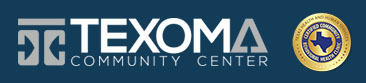 The Function Report
Presented by: Tracie Sims
What is a function report(Form 3373)
This form documents how the claimant’s illnesses, injuries, or conditions limits their activities.

Form 3373 tells SSA how the claimant is disabled and unable to make Substantial Gainful Activity, SGA. SSA does not use a diagnosis to identify the claimant as disabled but how that diagnosis affects the claimant’s ability to function in their daily life.
How to complete form 3373
Print or Type
DO NOT LEAVE BLANK ANSWERS – If you do not know the answer or the answer is “none” or “does not apply”, please write “don’t know” or “none” or “does not apply.”
Do not ask a doctor or hospital to complete this form
Be sure to explain an answer if the answer asks for an explanation, or if you think you need to explain an answer.
If more space is needed to answer any questions, use the ‘Remarks’ section on Page 10, and show the number of the question being answered.
How to complete form 3373Cont.
Ask open ended questions, try to stay away from questions that lead to “yes” or “no” answers,
Adapt the questions to meet the level of the claimant,
If the question is answered in a way that is questionable, ask a few other questions then go back and rephase the question to see if you get a different answer,
Keep an open mind when working with the claimant, some sections may be able to give you information related to other sections, leading to suggesting you type the application during the interview or take detailed notes to complete the final application after the interview,
If you are typing this form as you are asking the questions to the claimant, have a Word document open so you can complete the answer when you run out of space. This will also allow you to go back and add to answers from previous sections.
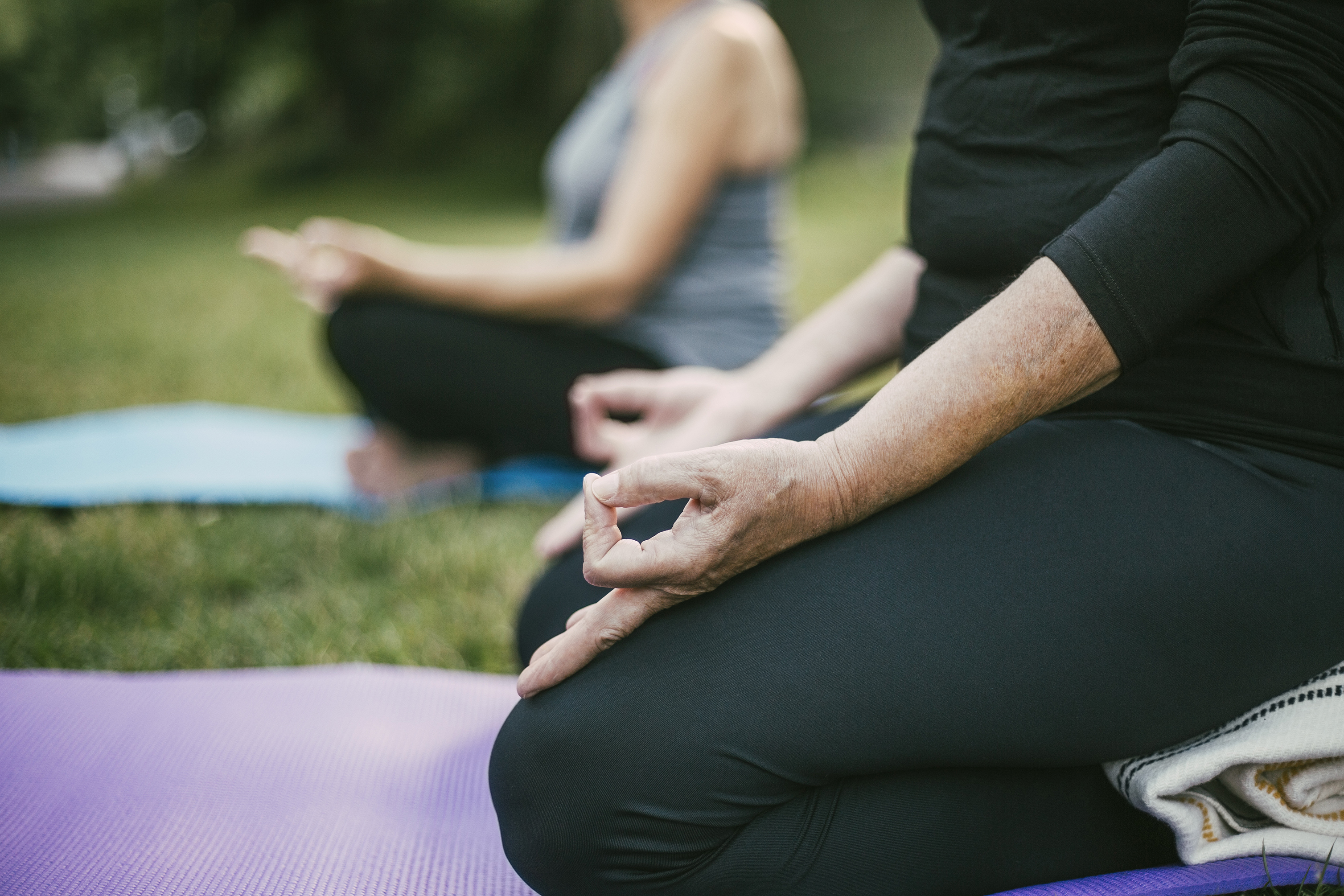 Section A General information
Name
Social Security Number
Contact number For claimant or their primary correspondent (Message Number)
What type of dwelling do they live in
What type of people live with

It’s starting out pretty simple…right?
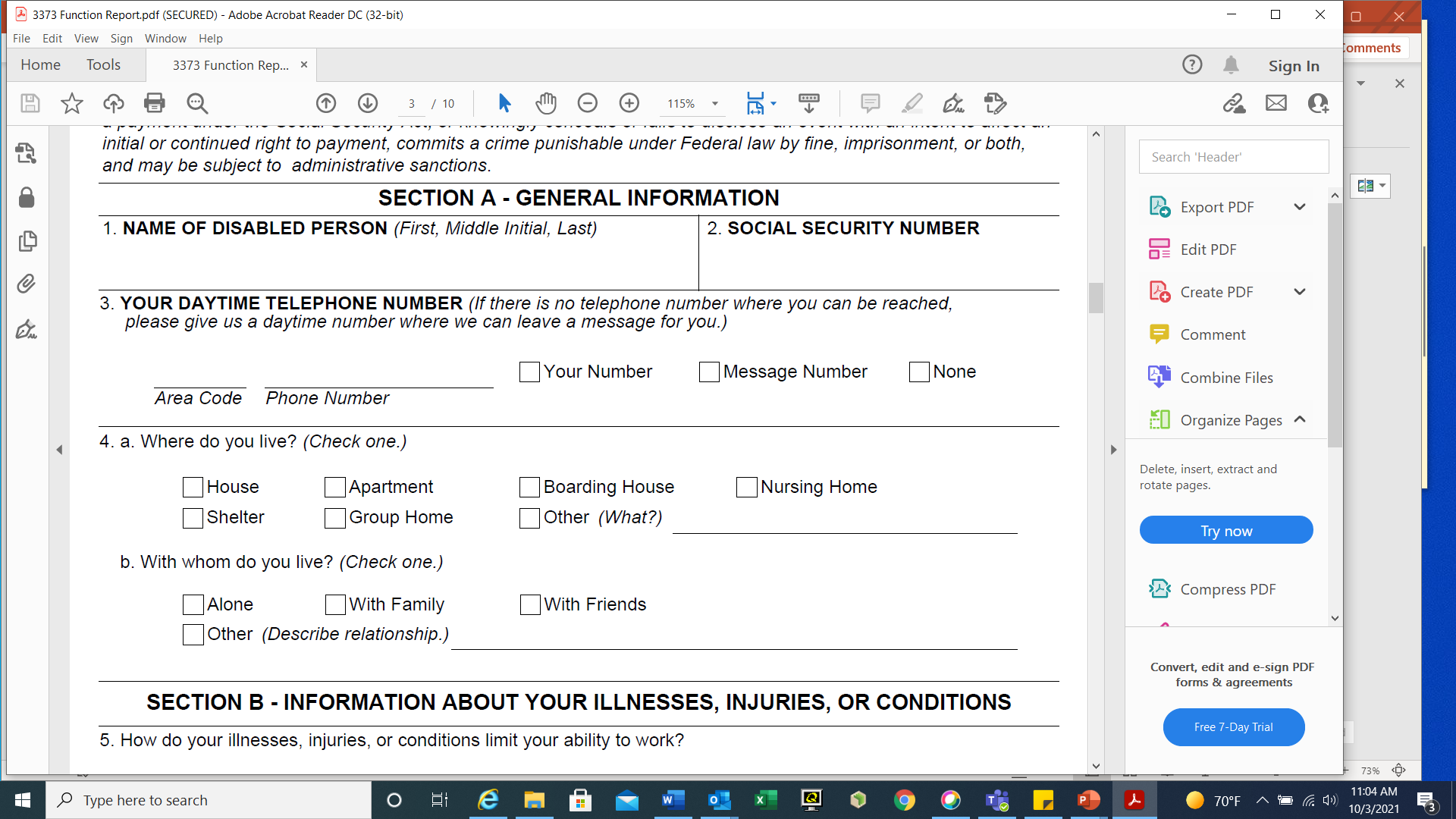 Section B: information about your condition
This might be a difficult question for the claimant to answer.
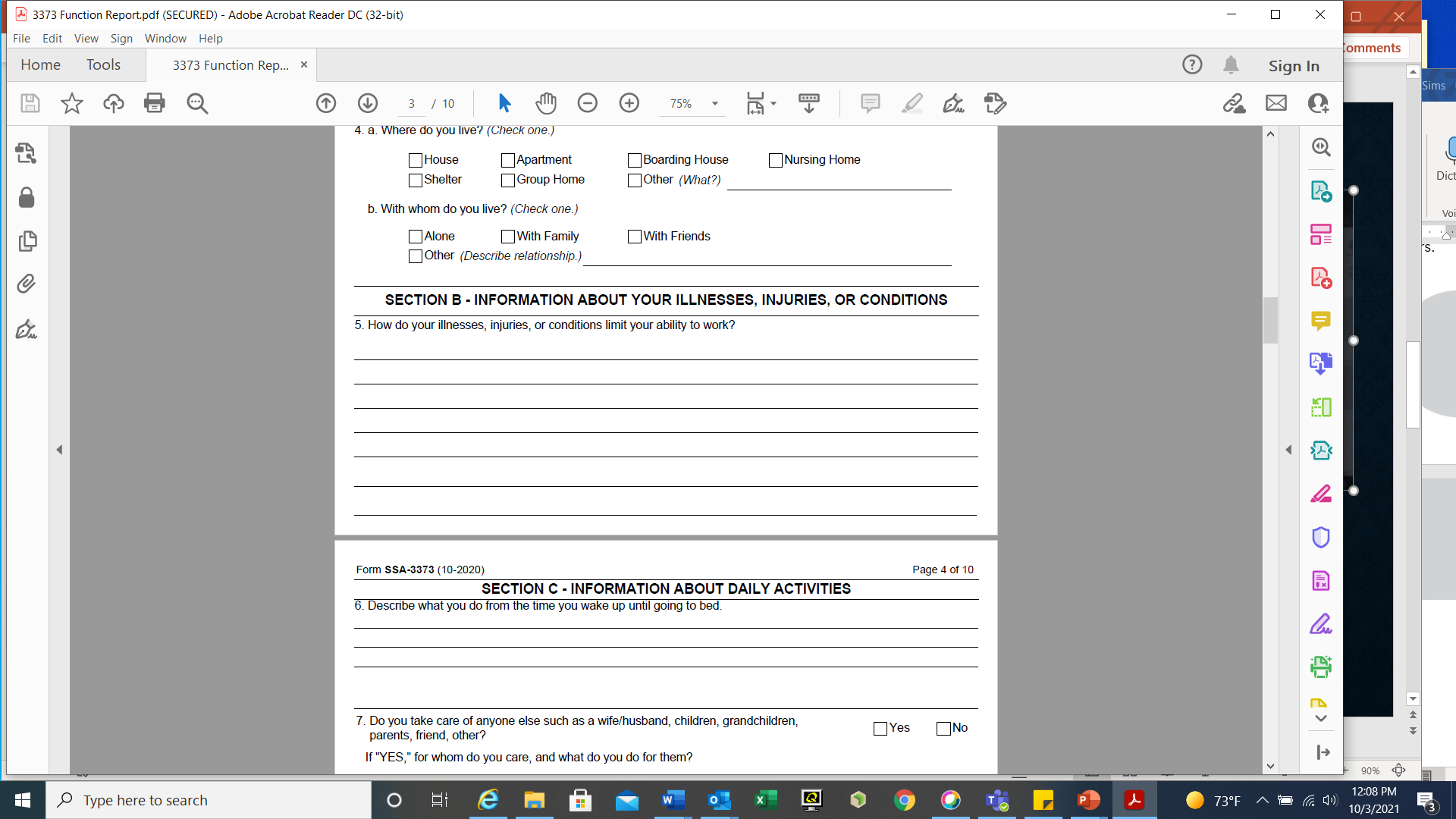 If they start giving you a list of their diagnoses, don’t interrupt them, but when they are done with the list ask them to describe how that diagnosis effects them specifically.
What are other ways to ask this question? ....
Section c: information about daily activities
This statement seems simple right?
What time do you get up?... “8”. “Is that morning or evening? What’s do you next?”
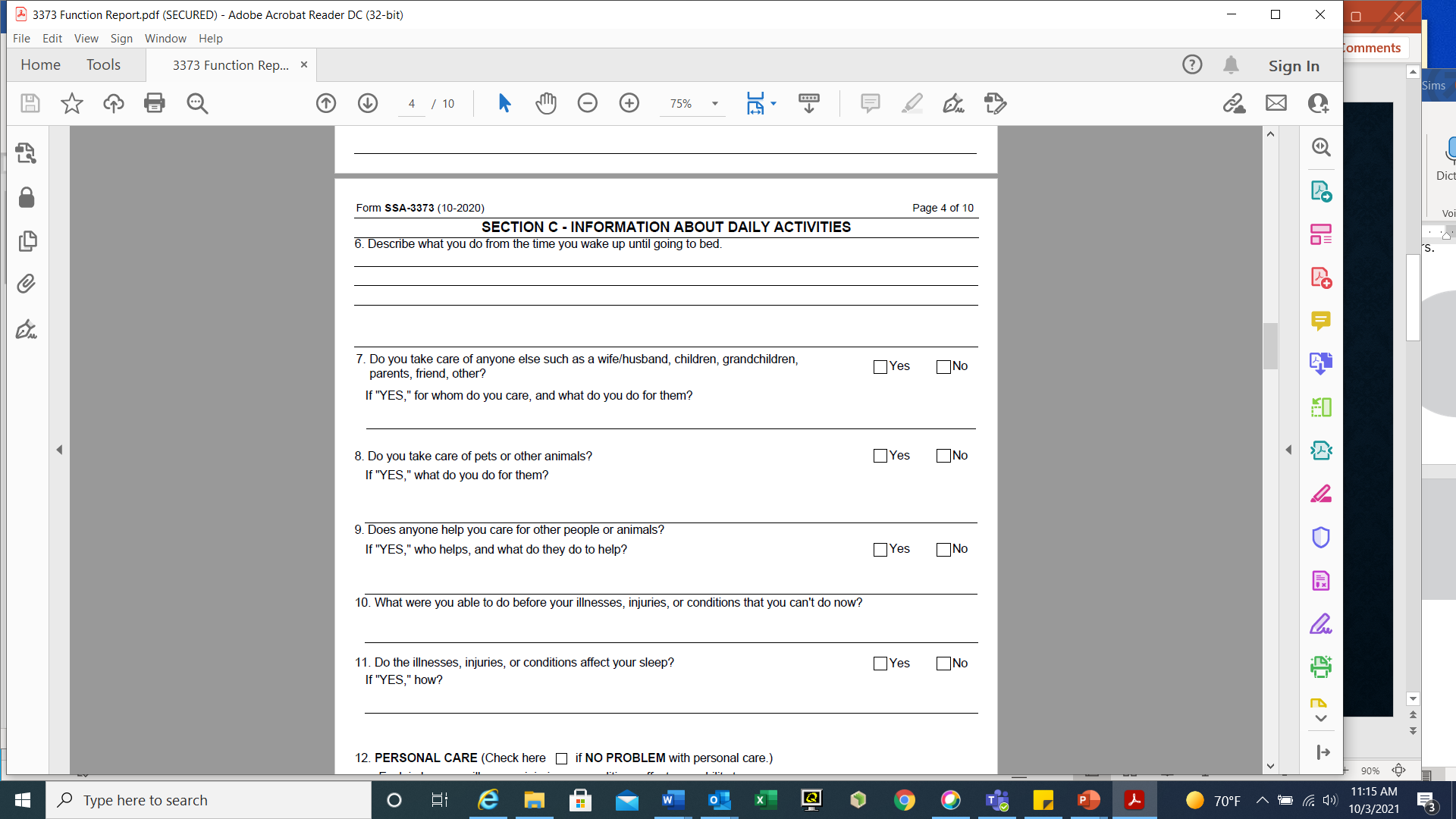 “I go to the bathroom.” “What is your routine for the restroom when you first get up?” .... “Do you wash your hands?”, “…brush your teeth?”…. “Wash your face?”…. “What do you do after that?”….
If this question seems to get hard to answer, it’s ok to move on. The questions you are about to go into will help you find out more information but it’s important to keep this question open for more data.
What do they do for others?
They take care of a dog. What does that mean?
What do they do for the dog? 
Feed? Water? Play? Walk? Discipline?
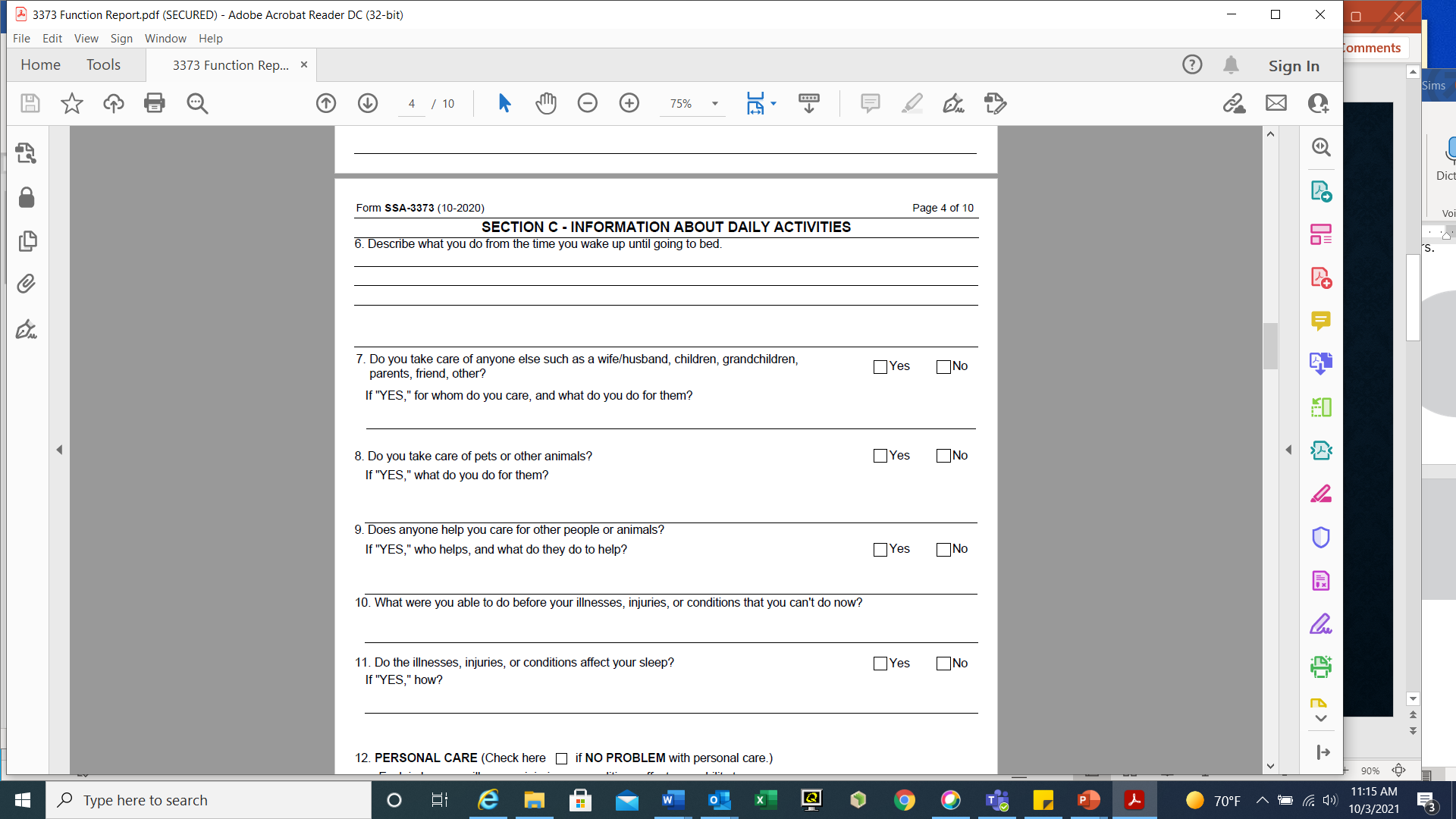 Do they need to be reminded to do those things with the dog? No…ok, does their parent ask them to do a task they hadn’t gotten to yet? Yes….
Has the claimant’s ability to do things changed over time? For the better or worse…
There are some claimants that have abilities that come and go. They might be able to get dressed yesterday but don’t know how today.
How’s their hygiene?
How can you rephrase this question for 12.a.?
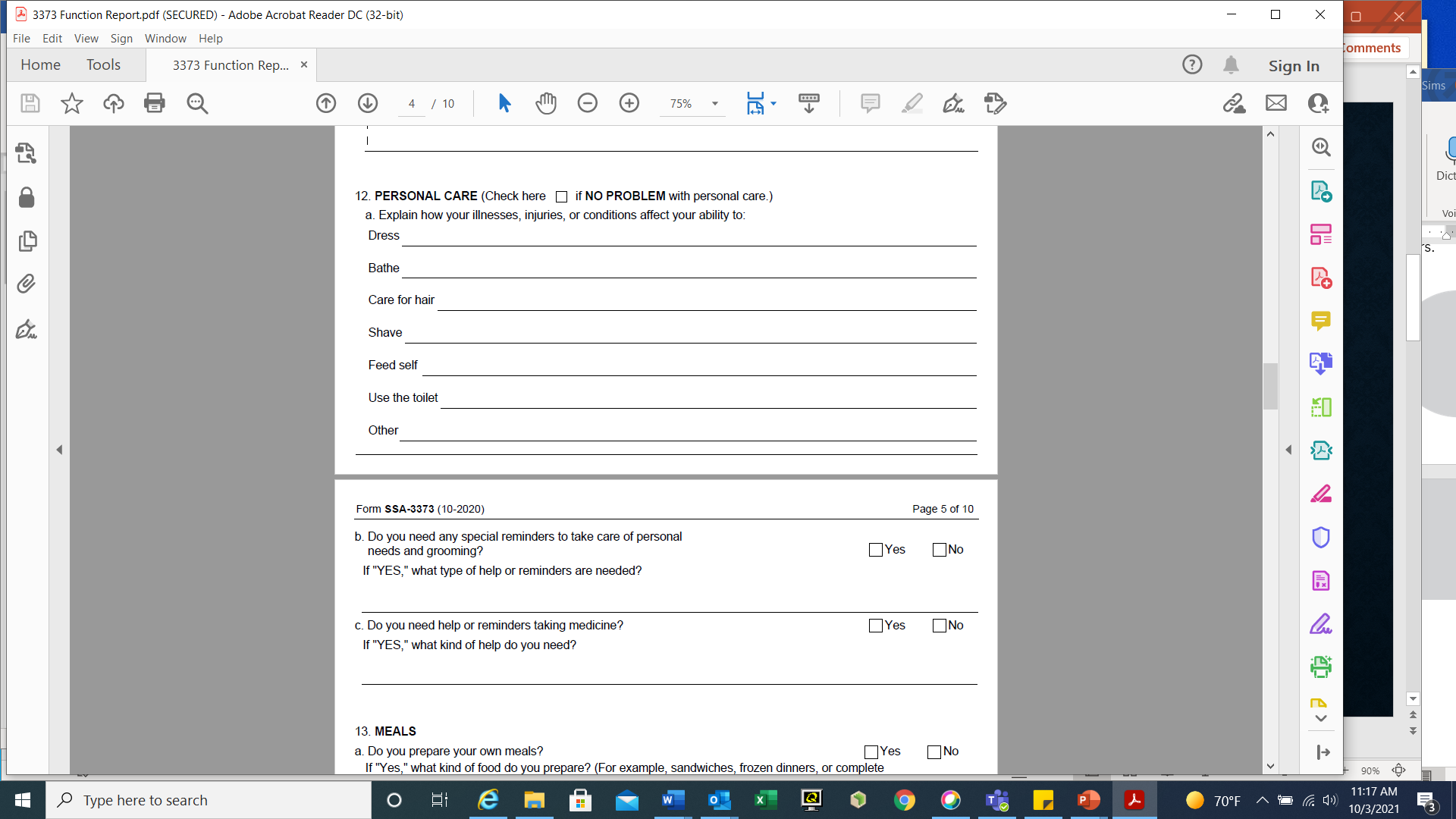 What does it mean to be able to get dressed independently?
Can they dress appropriate for the weather or the occasion?
Can they button, snap, zip, tie?
Do they match?
What is a ‘special reminder’?
Making food for themselves
Do you prepare your own meals?
What does that mean?
Cold
Microwave
Stove 
Oven
Toaster Oven
How long does it take?
Write down exactly what they say, word for word and put it in quotes.
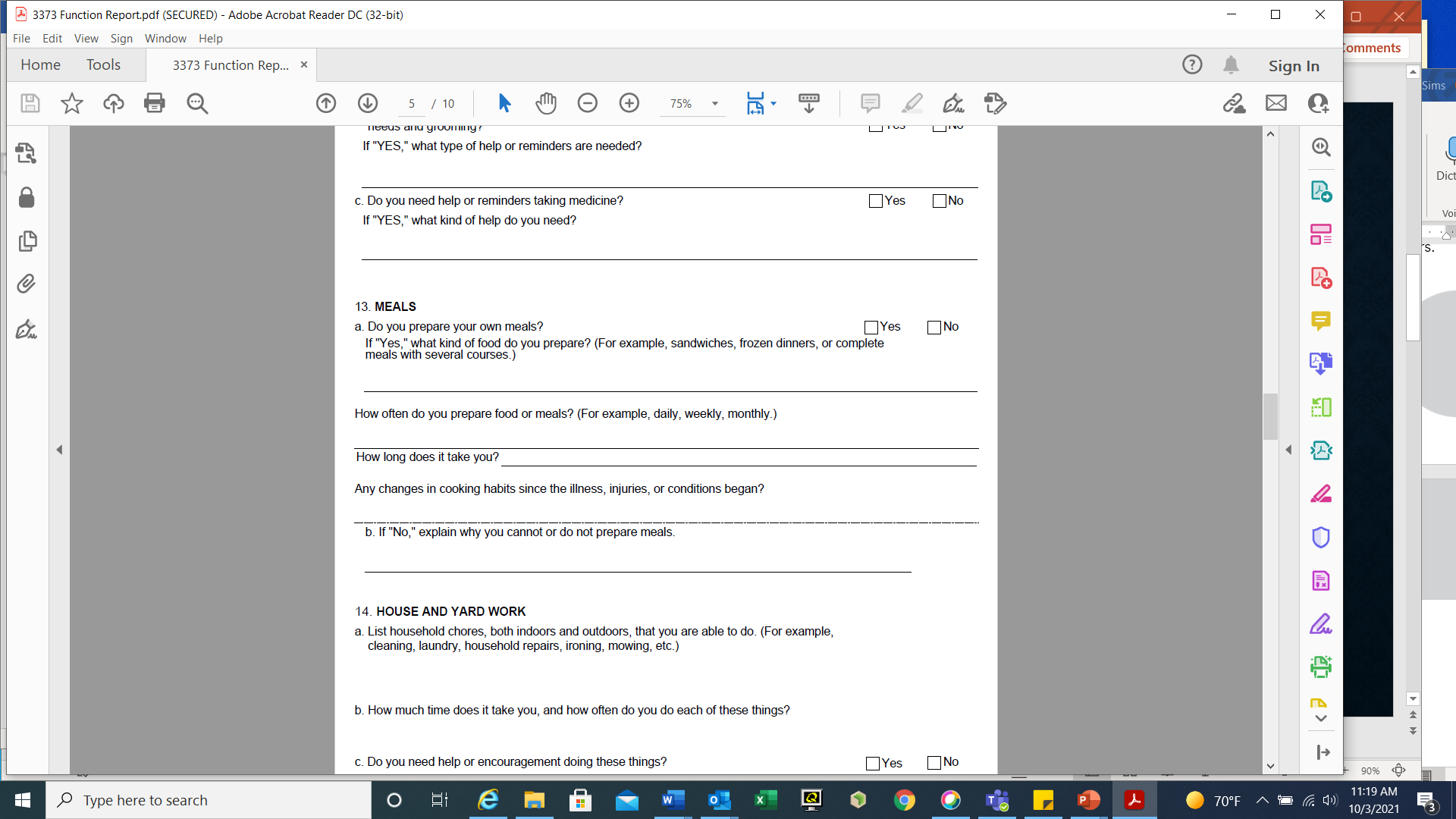 Do they do Chores?
Do they help around the house or in the yard?
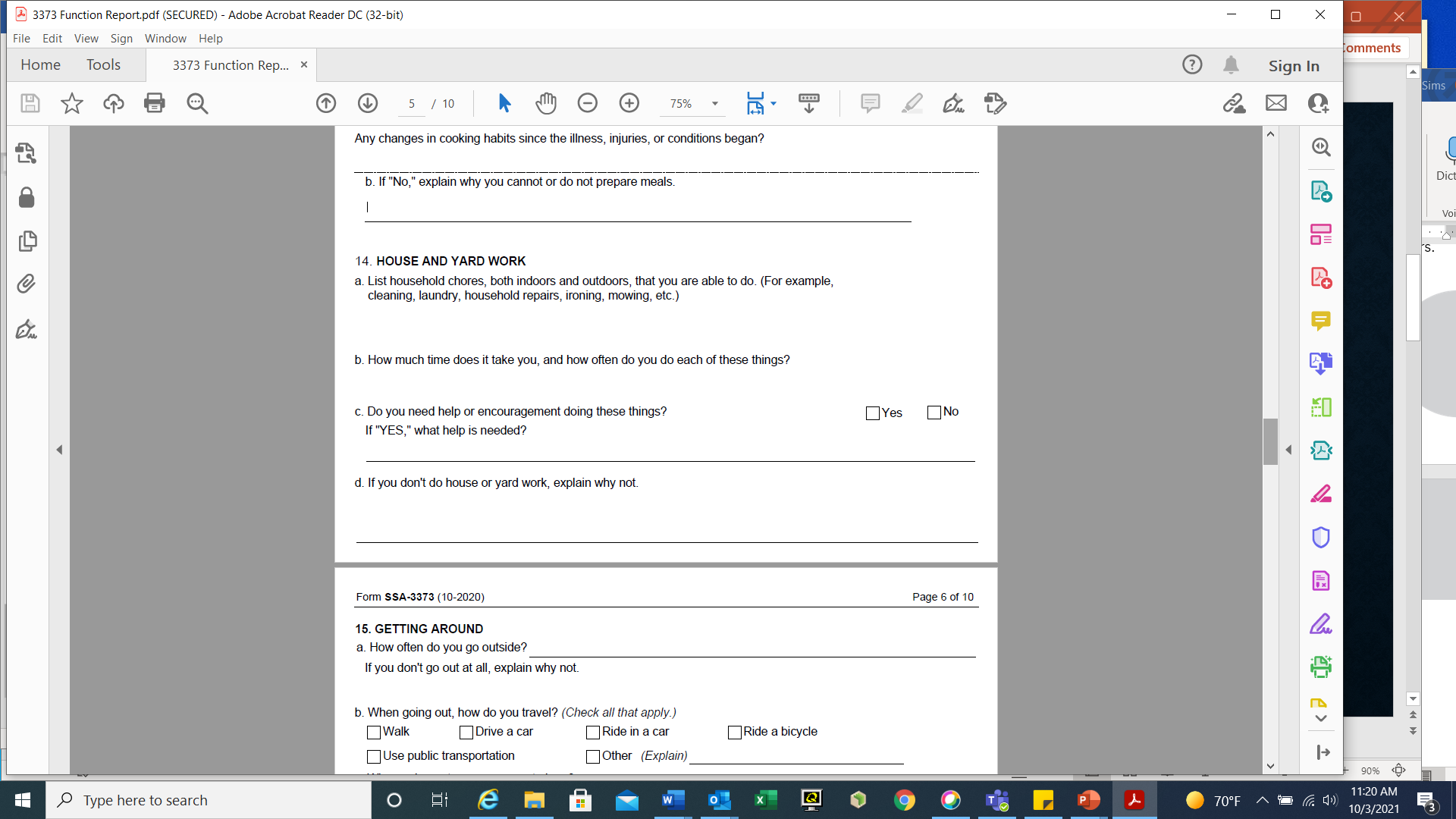 No??? 
Why not? ….
Who does it and have they ever asked for the claimant’s help? ….
How do they Get around?
Do you like to go outside?
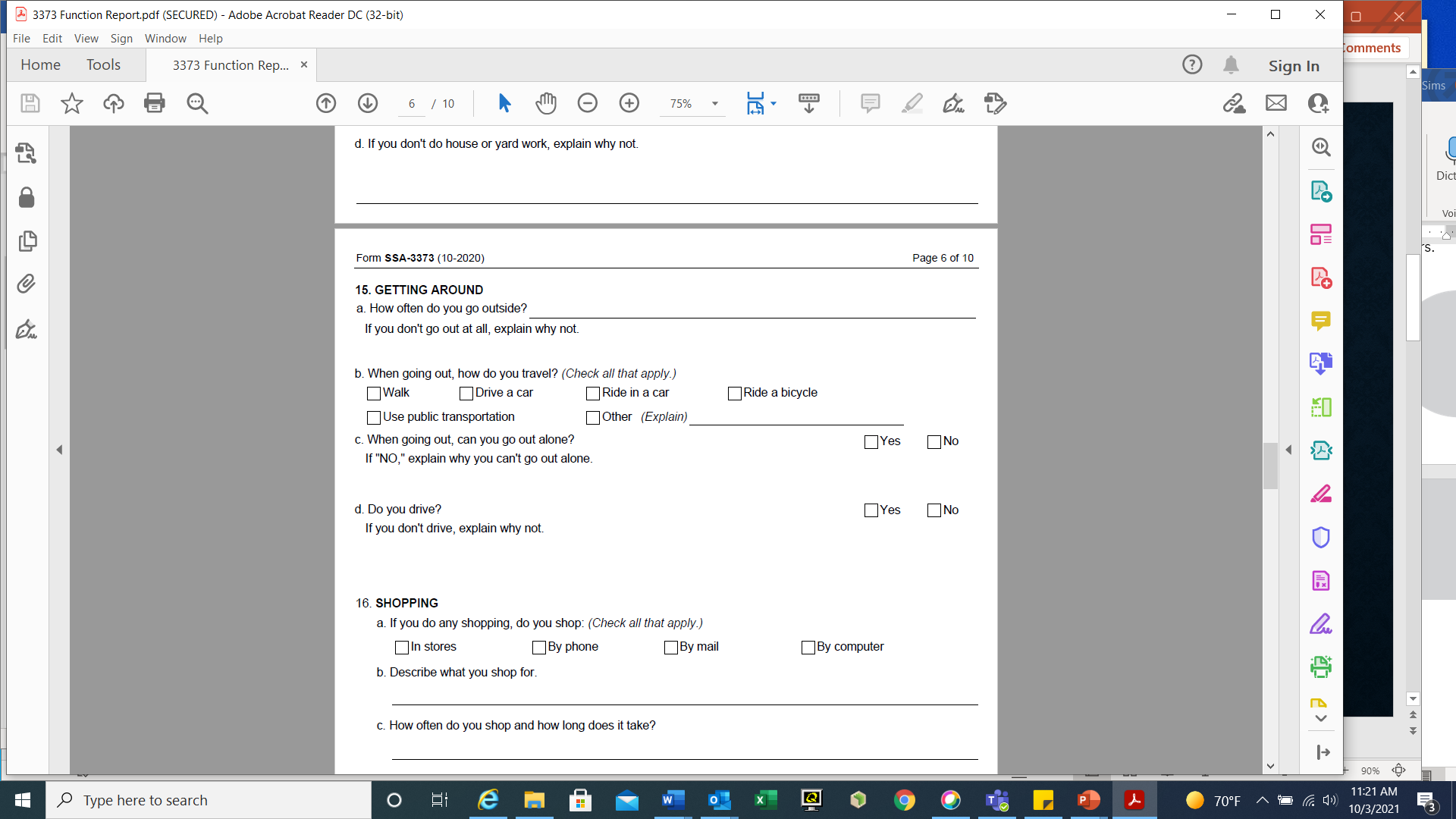 Do you drive? Can you drive?
If they are of age, why don’t they drive?
How do you prefer to get to the places you need to go?
Who Does the Shopping?
Does anyone shop by phone or mail anymore?
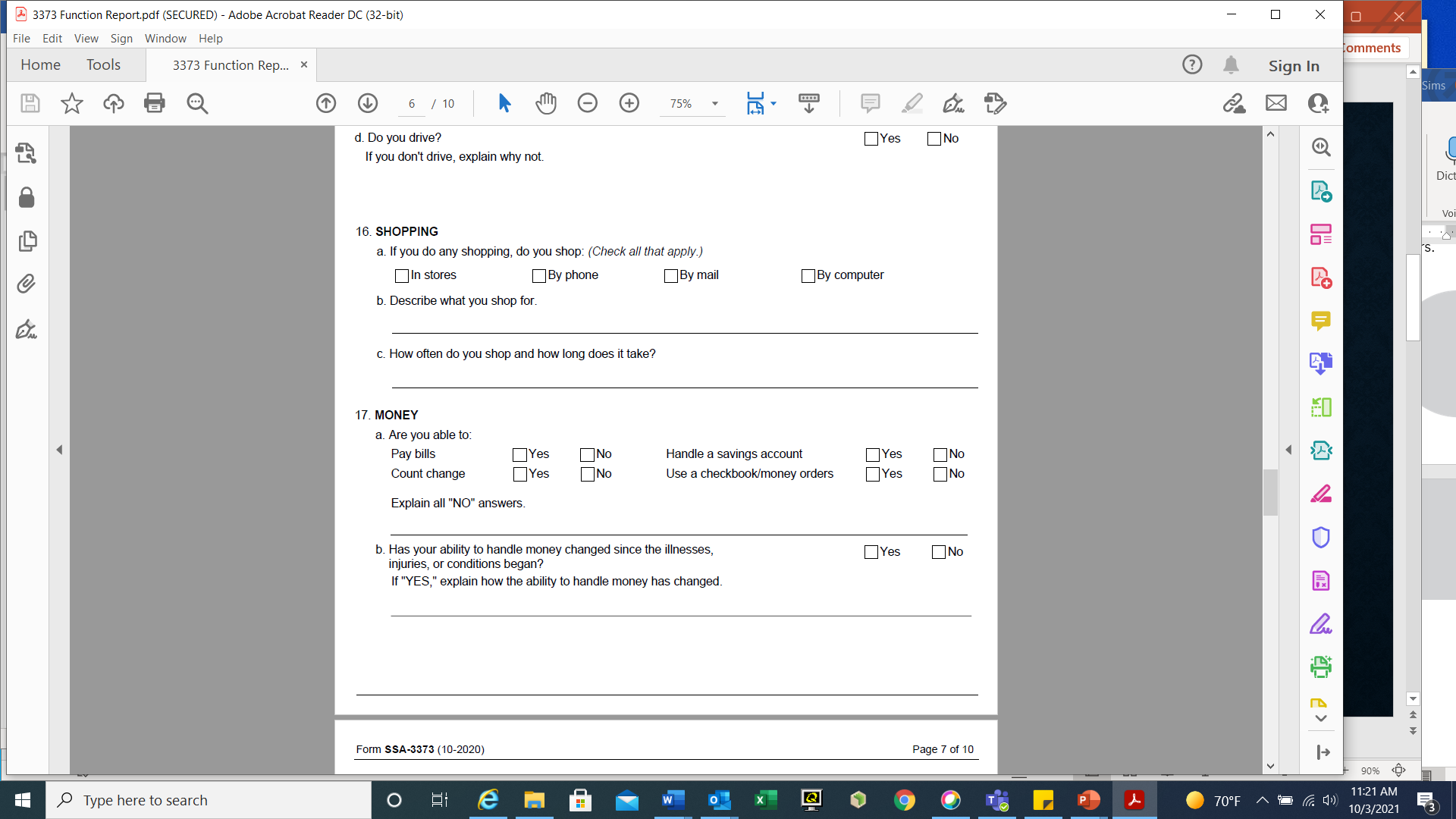 If they don’t shop, who does it for them?
Who buys their groceries and toiletries?
What kind of store do they like to go to? …. How often do they get to go? ….
How do they handle money?
Can they identify money values?
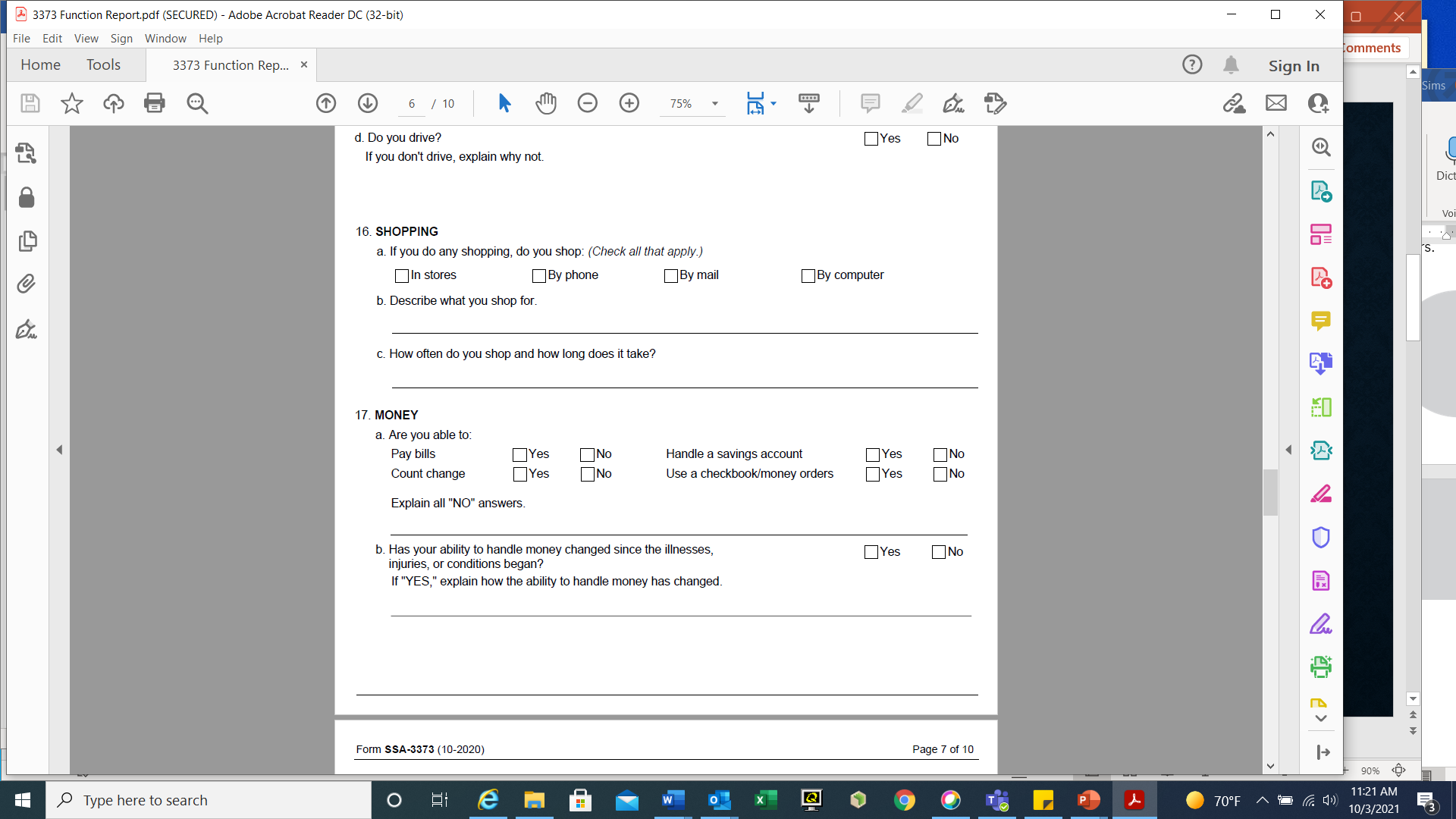 Can they count money? Yes…ok, can they count change back? (There is a difference.)
Do they pay their bills or does someone else? If they do not, have they ever? If so, what happened?
This gives you more data to document on how their disability hinders their ability to maintain independent living.
What do they like to do?
How do you rephrase these questions?
What do you do in the afternoons?
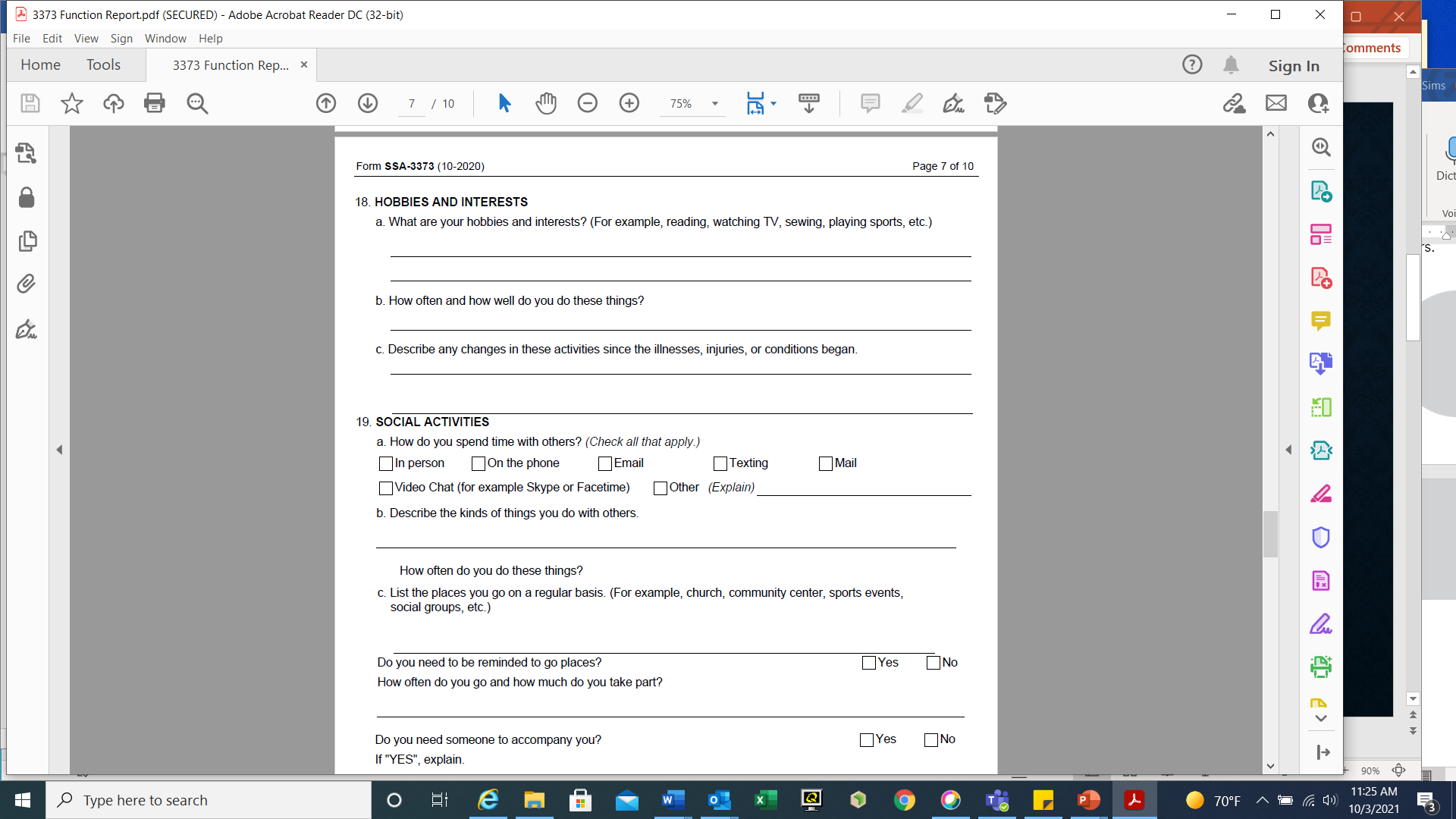 What do you do on the weekends?
Do you collect anything?
What do you like to look at?
Where do you like to go?
Was there something you used to do that you just don’t seem to do anymore?
What are their social activities?
Remember question 15 asked how often they got out of the house and what mode of transportation did they use? Ask leading questions utilizing that information. 
They may have told you earlier their aunt drives them to church every Sunday but when you ask if there are places you go on a regular basis, they say no. Relate back to the previous conversation to get more details. 

It’s also very important to list why they DO NOT socialize with others as well.
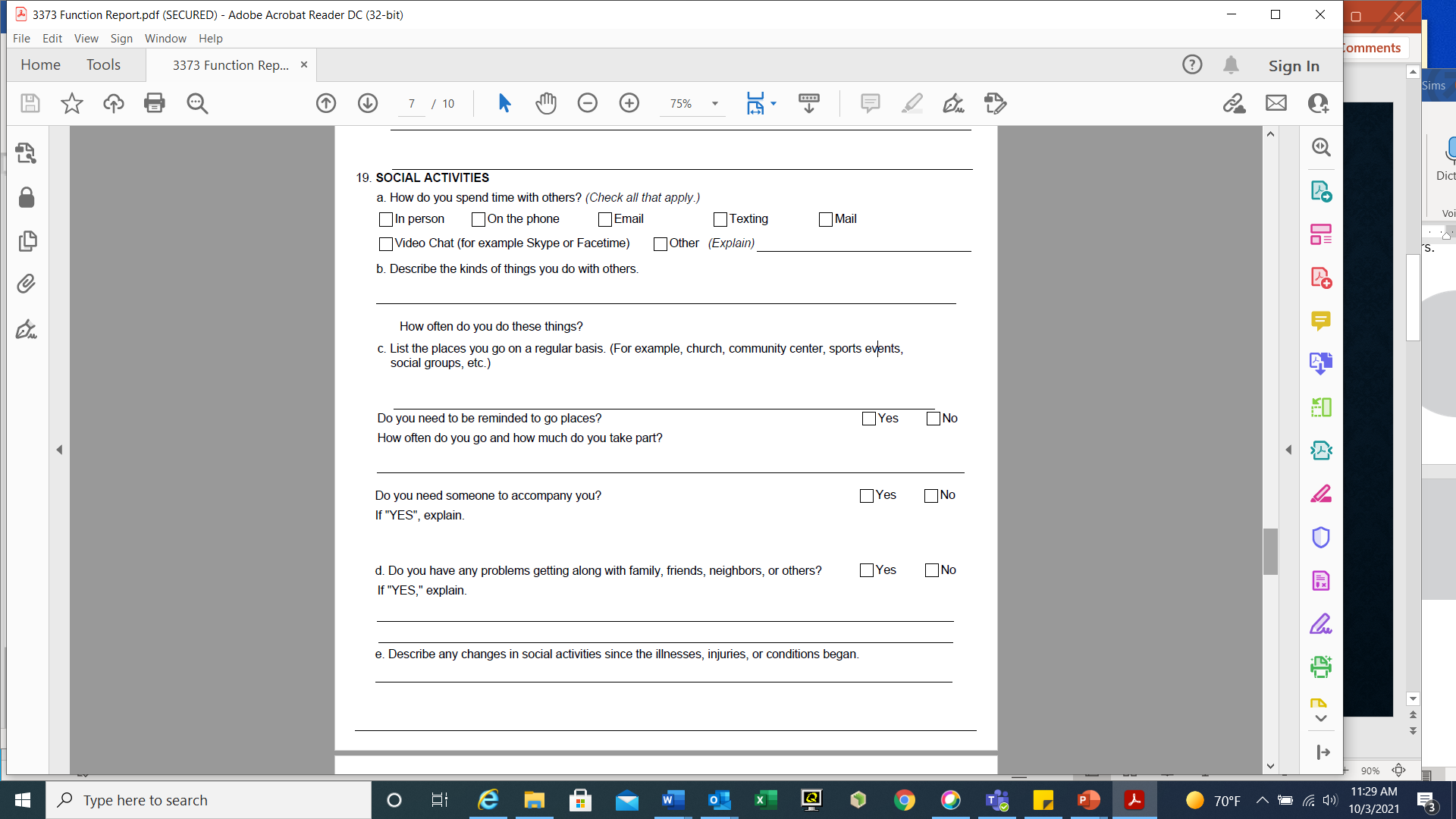 Section d: information about abilities
It might be beneficial to ask specific questions related to the different tasks listed on 20.a. 
Claimants tend to exaggerate, for better or worse. 
It’s your responsibility to get the most accurate definition of the claimant’s abilities.
It might be beneficial to save this section for last. You will be able to use information gathered from the claimant to complete this section.
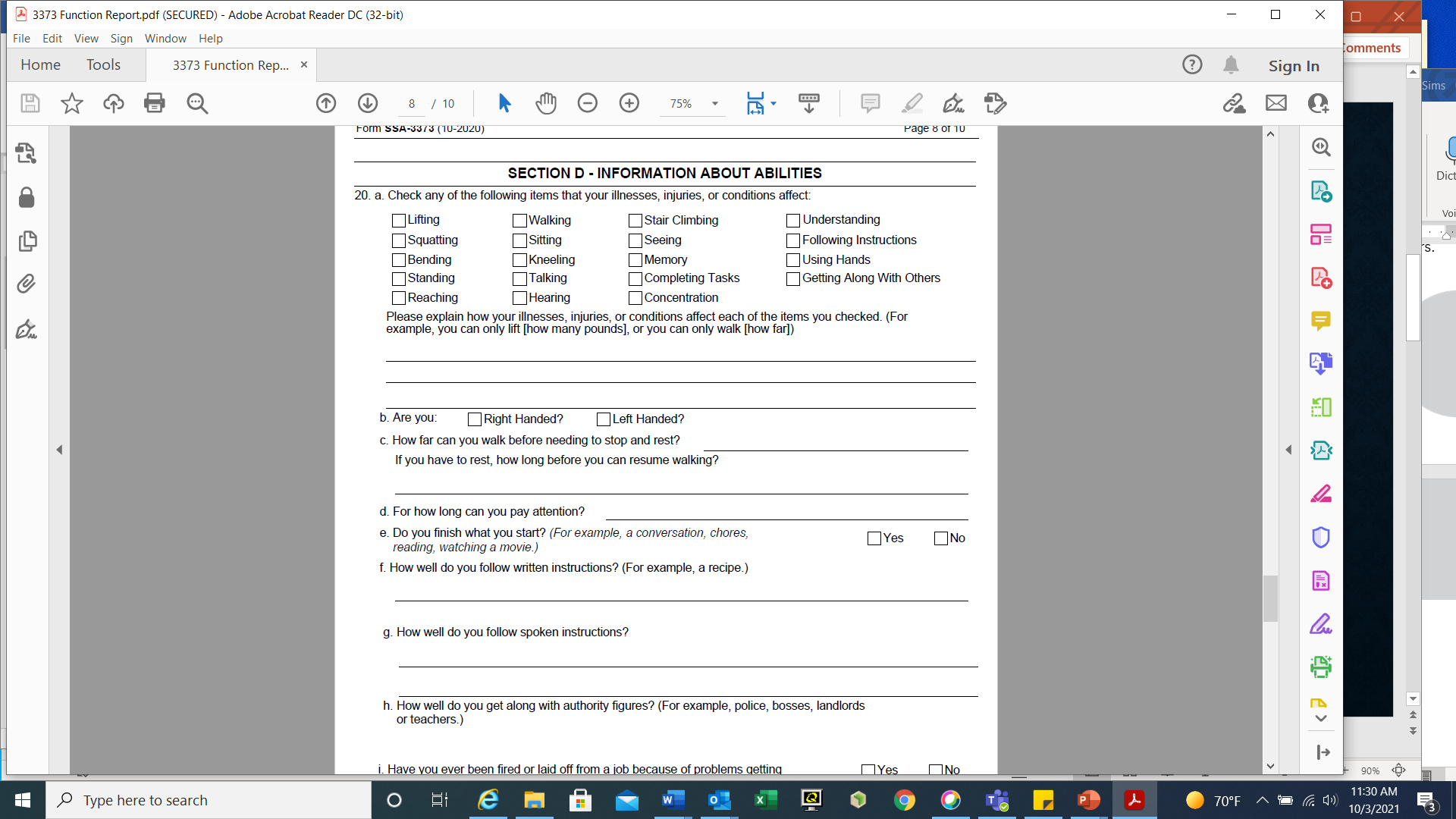 Section d: information about abilities
Remember to relate these questions to the claimant.
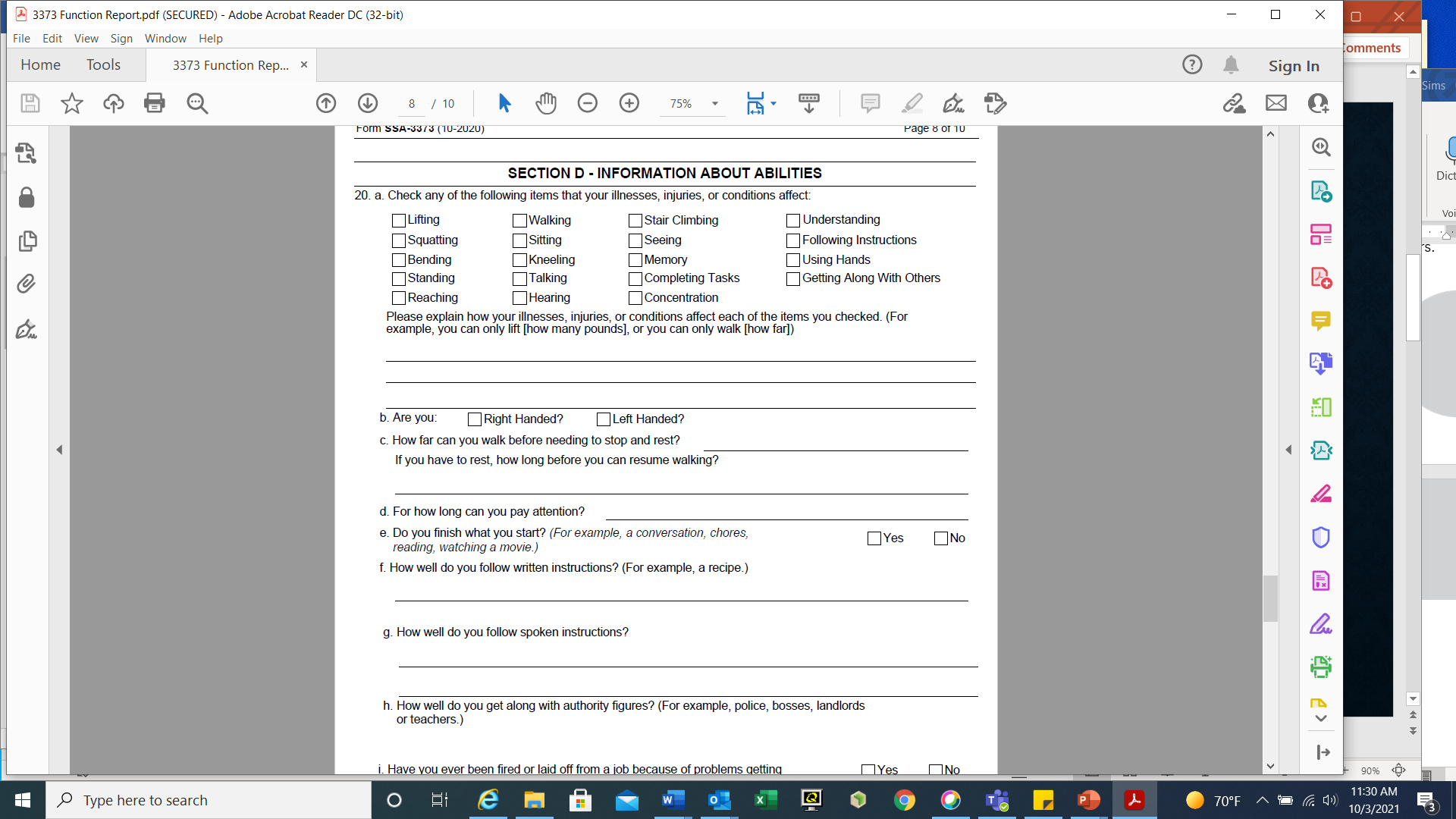 For example: How far can you walk before needing to stop and rest?
Ask them if they walk places. If they do, where do they walk to?
The convenience store…..4 blocks from the house. Do you need to rest before coming back home?
Grandma’s house 2 blocks to the stop sign then we turn right and walk to the light and she’s lives across the street. (This is also socialization data.)
How do they adapt to stressors?
If they have been evicted, fired, or in detention frequently while in school but also state they get along with authority figures, it’s important to document both sides.
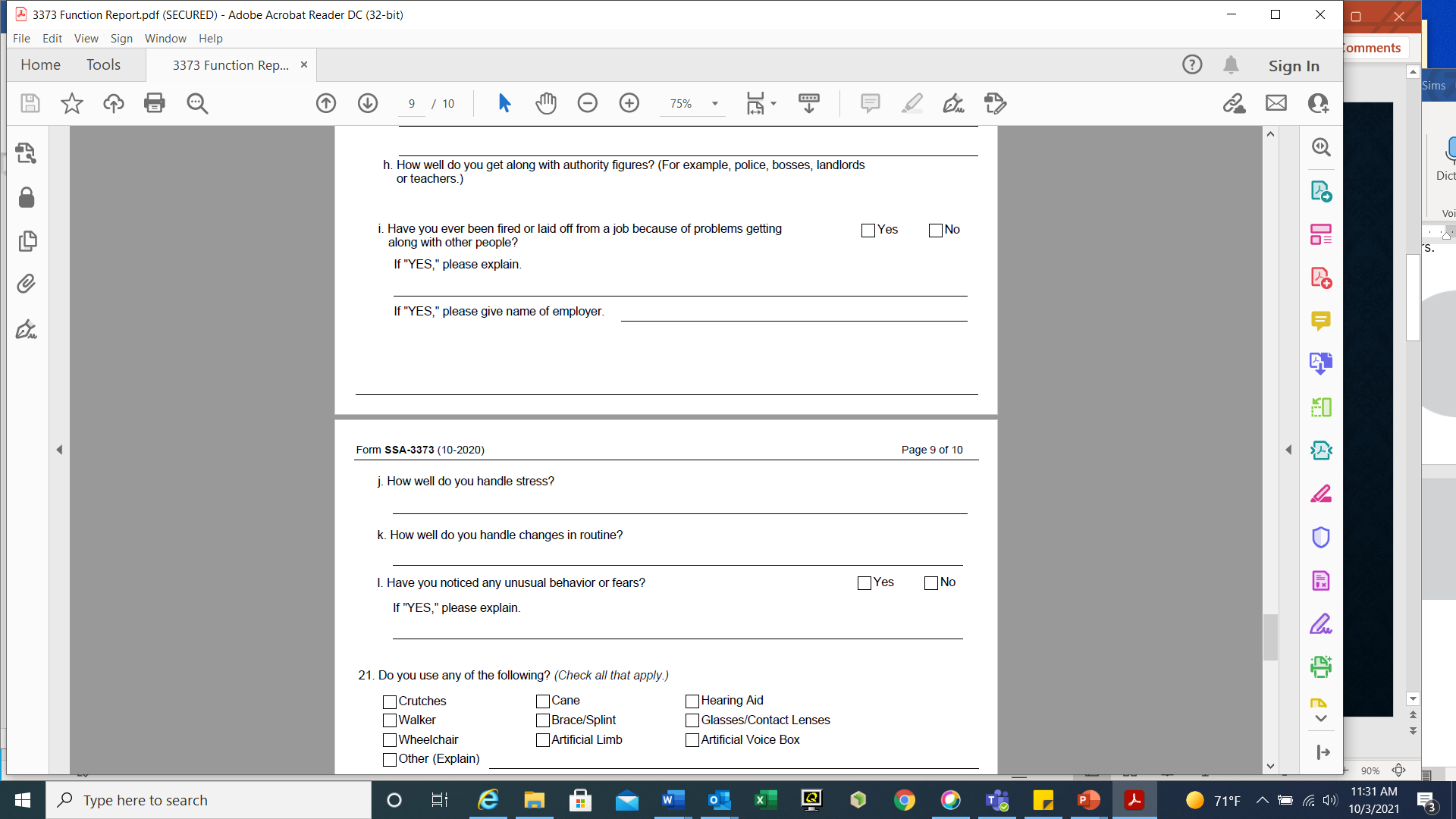 When asking how they handle stress and changes in routine, give them an example of a few stressful situations and document their responses.
What is an “unusual” behavior or fear? 
Do you think the claimant could identify it?
What is another way to ask this question?
Do they use adaptive aids?
Please remember, just because you don’t see it doesn’t mean the claimant doesn’t have a prescription for it.
This is very common when it comes to hearing aids and glasses. Other items close to the top of that list are walkers and canes.
Be sure to ask about all the items on this list.
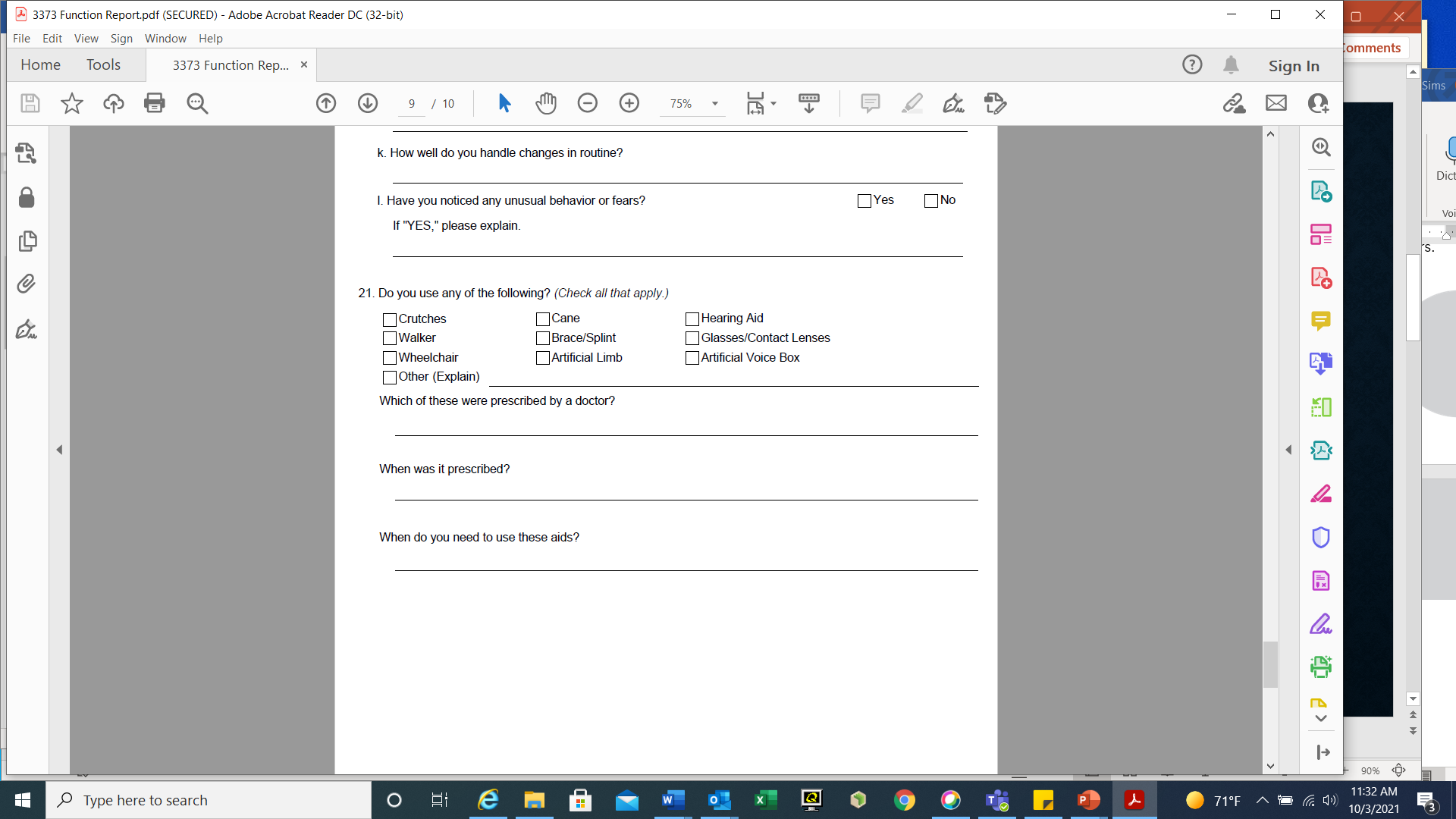 Do they take medications?
Read these questions closely.
The first part of this question asks if they take medication(s), however the remaining parts is inquiring about side effects.
Do not list all their medications here. Only note the medications which cause side effects.
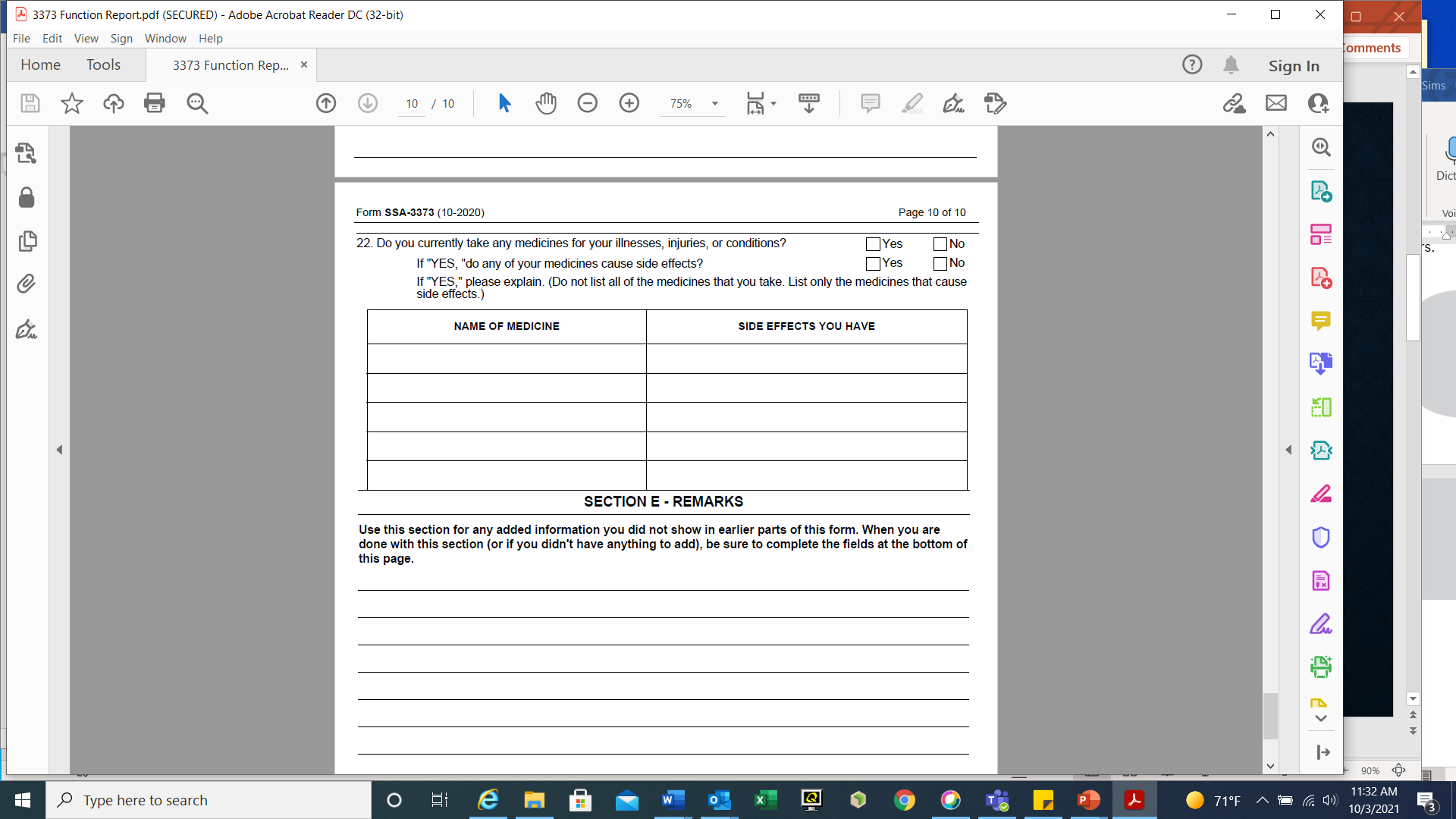 Section e: remarks
Fill this area as much as possible. If you have more information than what will fit in this area attach the Word document to the form. At the top of the Word document, it is suggested to note the name of the claimant and the form number. Remember to note the question you are finishing in this area. 
You are going to add YOUR information to the bottom of the form since you are filling it out. This is why you use quotation marks in the body of the form. Add any distinguishing characteristics the claimant has when they are completing this form.
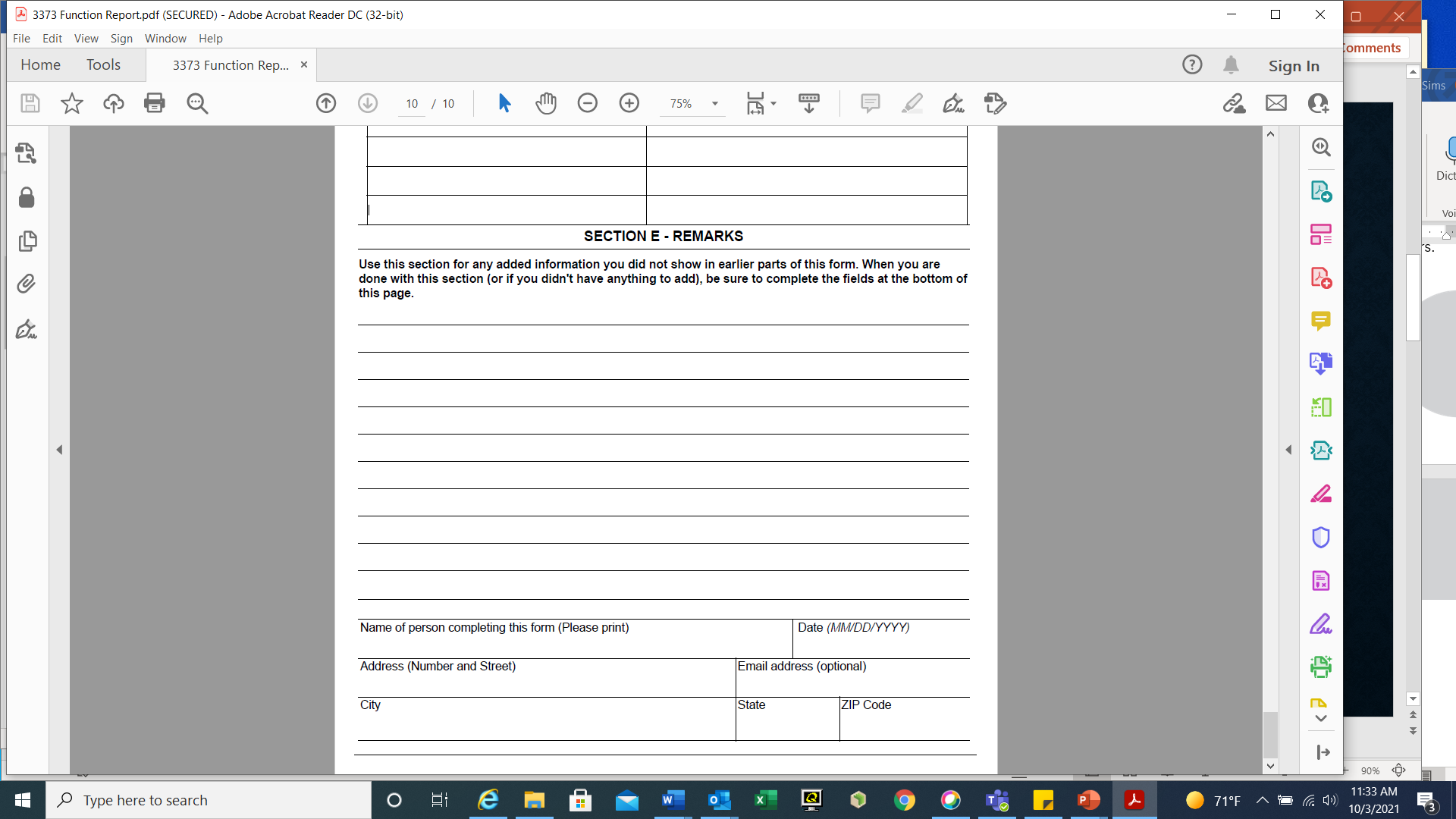 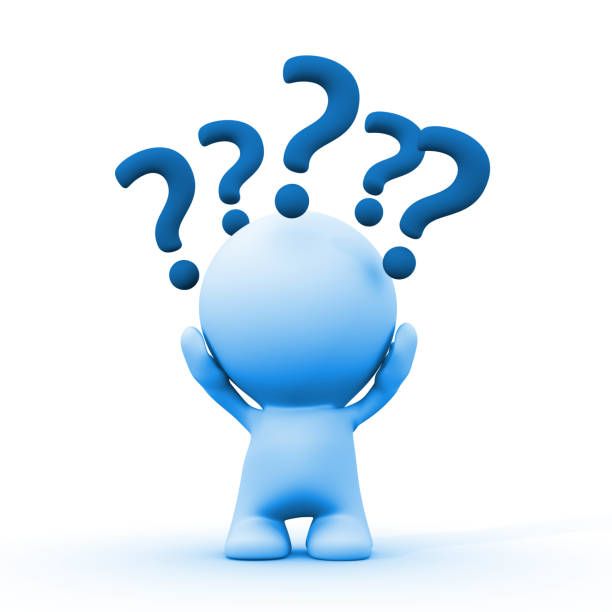 Thank You!
Tracie Sims
tsims@texomacc.org
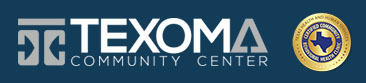